死生契闊 與子成說執子之手 與子偕老夫妻和順全家安
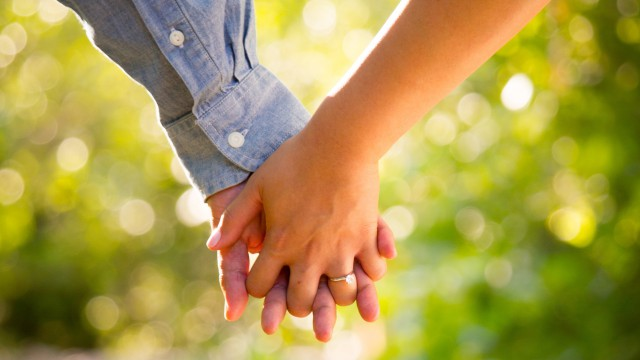 讀經班 班主任/老師課程
曾朝民  學習
108.3.2
[Speaker Notes: 1.詩經這句很美 但有哀傷的背景故事 詩經說死生契闊，與子成說，執子之手 與子偕老 台語說牽手(牽仔)
1.前幾天和老婆因為要回新店否而不太開心<心裡其實都知道不會動搖堅固的感情)
2.半開玩笑的口吻:今日不抱 明日再報 不是不報 時機未到]
夫妻
五倫中最重要
也難度最高的一倫
[Speaker Notes: 1.相處最久的兩個人竟然來自不同的原生家庭，教養方式，朋友圈，興趣，產生不同價值觀(要親愛 要和諧相處大家都知道 )
2.巨大的落差很難在短時間磨合，夫妻之道要在該基礎談論，否則沒有意義
3.也因為如此困難，因此五倫過了這一關，其他迎刃而解]
夫妻
五倫中最親密
也可能最疏遠的一倫
[Speaker Notes: 1.相處時間最久，連晚上也睡在一起，(即便親子的關係再親密，也不可能像夫妻一樣)
2.世界最遠的距離就是我在你眼前，你卻對我視而不見。(張曼娟老師一位同學，三年跟她老公沒講半句話，卻共同生活在一間房子?)
3.太多夫妻生活在一起的原因，居然只是消極的履行同居的義務，可能是為了孩子或經濟上仍需依靠另一半(大陸人說:砸辦?湊合湊合，一輩子忍一忍就過了)]
其恕乎?
子貢問曰：有一言而可以終身行之者乎？
子曰：其恕乎!己所不欲，勿施於人。
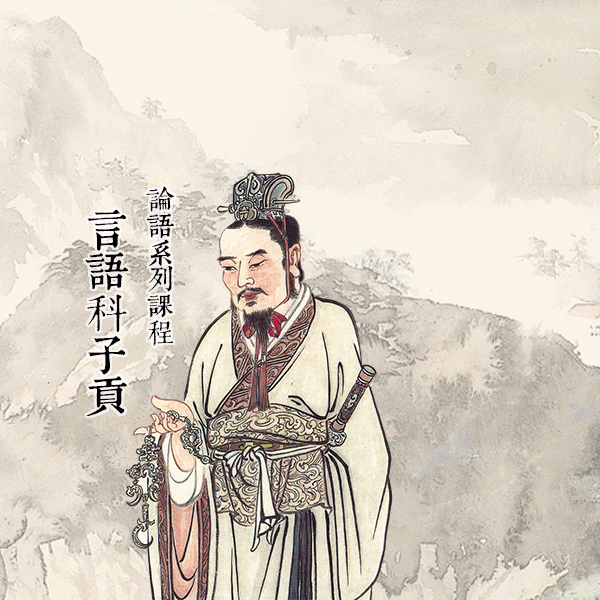 能恕後 還要能欣賞
當你也愛另一個人的缺點時，才算是真的愛他。
                                                                             〈蔣勳〉
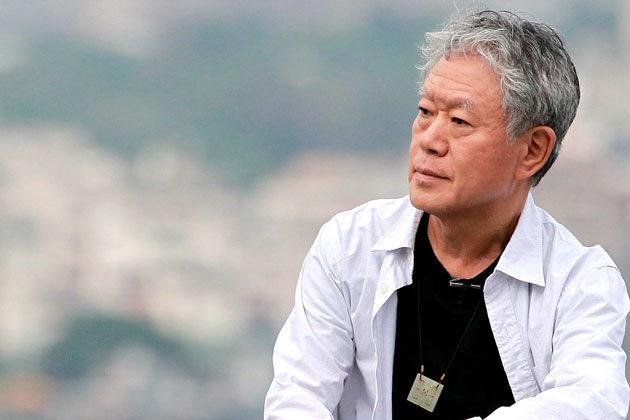 婚姻
沒有完美，只有完整。
夫妻不是一輩子不吵架
而是吵架後還可以一輩子
24年的不離不棄(可敬的蠻牛先生)
學會欣賞對方優點
△夫妻結婚之後最重要的是----
  「只看對方優點，不看對方缺點。」
           1.金婚時，記者問老太太…..
           2.一個line的省思
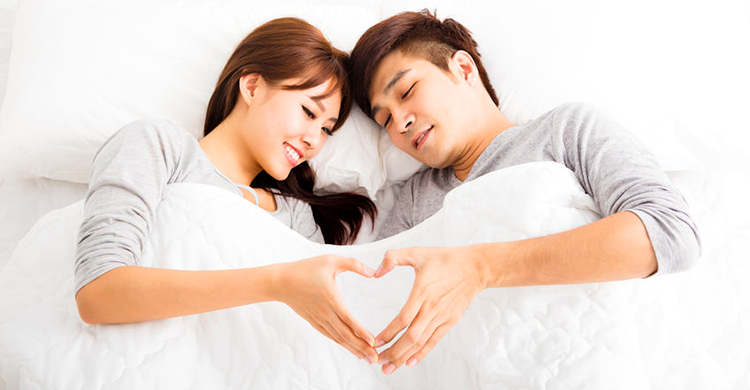 夫妻相互欣賞的典範(李清照與趙明誠)
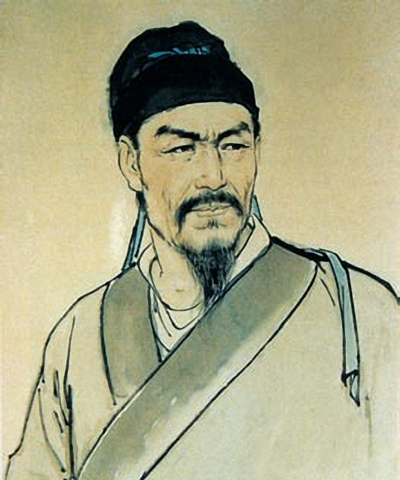 歌曲欣賞               牽阮的手
懂得欣賞還要常懷感恩
夫妻恩愛?


【延伸思考】
  1. 對另一半常懷感恩 視對方為一生貴人
   2. 激情的愛無法持久 需靠恩情
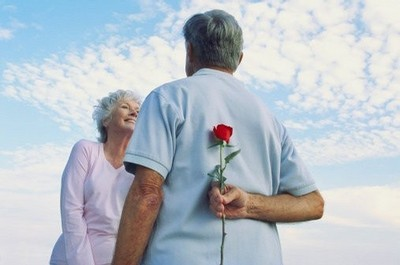 夫妻和諧之道(尊重)
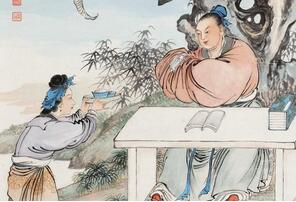 梁鴻與孟光(舉案齊眉)
[Speaker Notes: (夫妻和諧之道百百款 後學認為最重要的是他…尊重)
1.老夫老妻還需要?親蜜易生隨便(老婆變外勞 老公變水電工)
2.尊重(興趣 個性 隱私 宗教 朋友)尊重另一半的(朋友 父母 兄弟姊妹)]
夫妻和諧之道(培養相同的興趣)
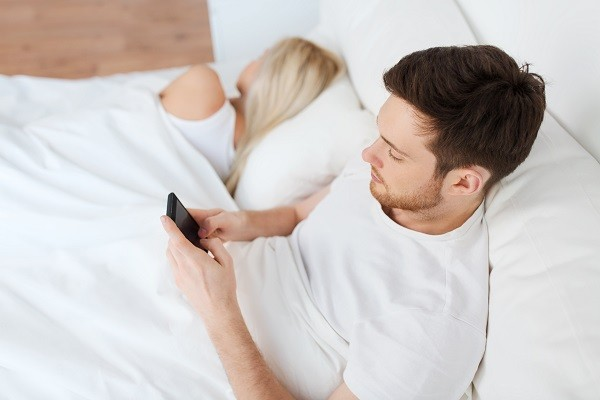 【延伸思考】
   ▲夫妻每晚除了滑手機和睡覺外，沒有任何交集？
   ▲去河南學習的省思
[Speaker Notes: 河南夫妻關係冷漠 愛已退溫 會在一起純粹是消極 不得已履行夫妻關係 其實兩人沒話講 晚上可能分房睡 (喜歡說湊合 湊合)既然是湊合只是希望對方不要太超過 根本談不上愛]
夫妻和諧之道(擁有共同嗜好)
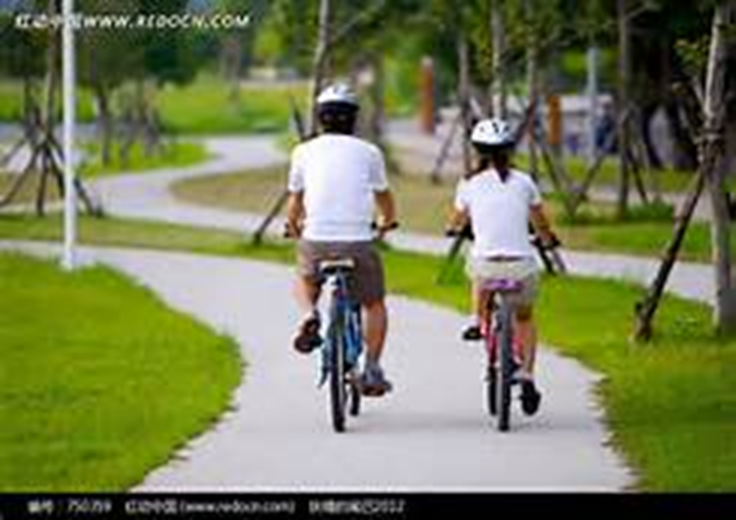 【延伸思考】
   1. 老婆與我的共同話題(桌球 羽球 爬山 生態 )
   2.不想讓兩人關係越來越無聊，勢必得做出一些改變 
       與努力。
夫妻和諧之道
善用pause鍵
淺談費斯丁格法則
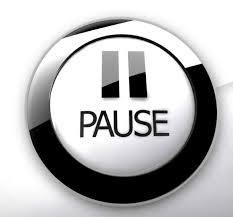 費斯丁格法則（Leon Festinger，1919-1989）
夫妻和諧之道(親密小舉動)
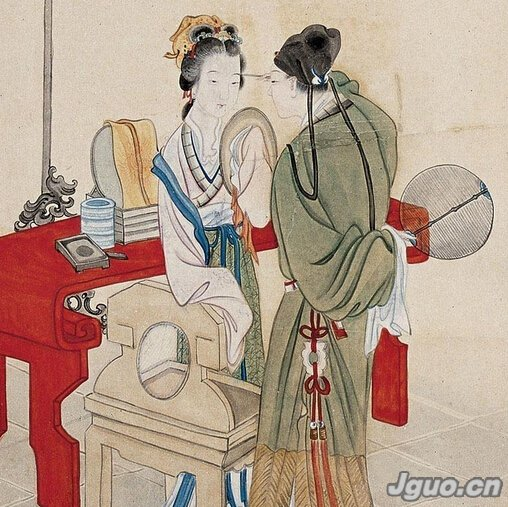 【延伸思考】
 1.加強免疫系統、穩固關係，使兩人產生更大的連繫感 2. 自身經驗(傳有趣的line 買巧克力 擁抱 逗她開心)
張敞畫眉
夫妻送禮的藝術
1.送禮是表達內心的愛
2.成功的送禮必須給對方一個驚喜
3.送禮當然要投其所好
4.不要忘記在禮物上夾上卡片
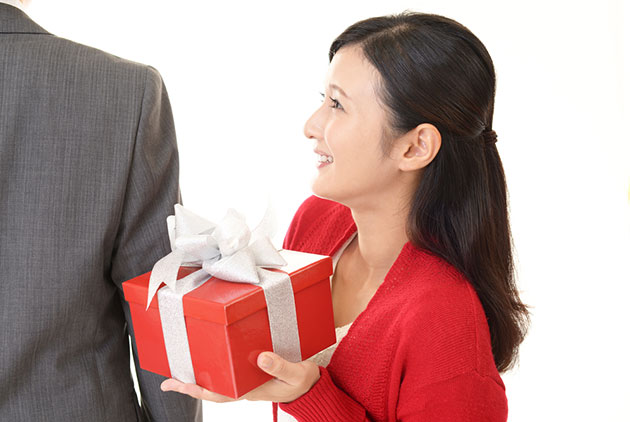 夫妻和諧之道(不離不棄)
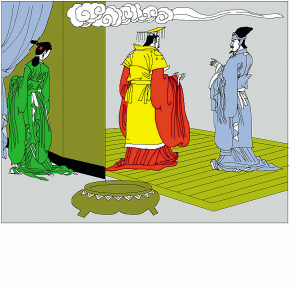 【延伸思考】
 1.宋弘既貴 念及糟糠 不尚公主 大振綱常(宋弘念舊)
 2. 一個LINE的啟示
3.莫忘初衷(後學的座右銘)
[Speaker Notes: 1.莫忘初衷(教學及父母婚姻不遂)
2.常保初發心 成佛有餘(任何是包括婚姻何嘗不是如此?)]
夫妻和諧之道(論情不論理)
夫妻別講理
講理氣死你


【延伸思考】
  1.攻於論人者，察己必疏（宋 張栻《南軒集》)
      (一個媽媽煮飯時…)
   2. 男女大不同(視覺系與聽覺系)(簡報)
夫婦關係是人生的試金石
「言行合一」與「裡外合一」的修煉夥伴
△短片：我的一生
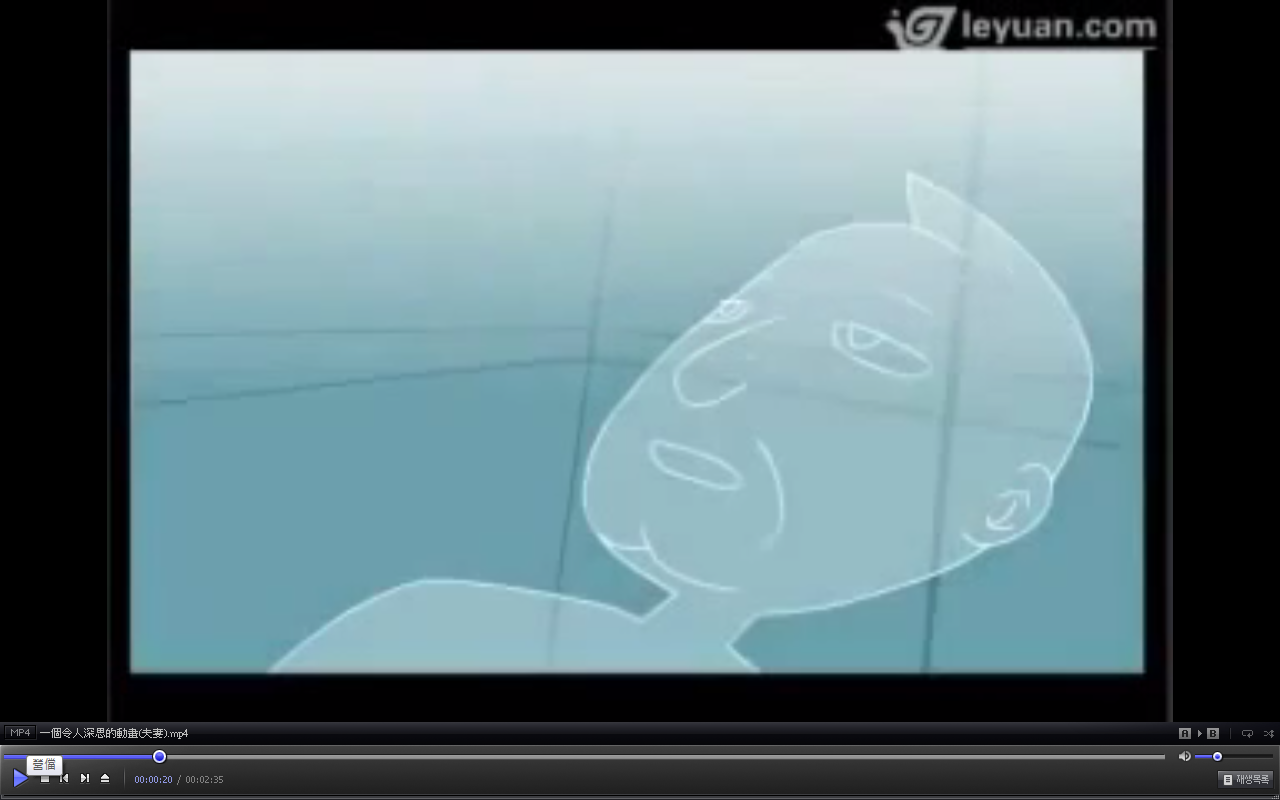 感謝聆聽
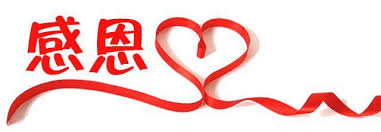